Protein synthesis
The building of a protein!
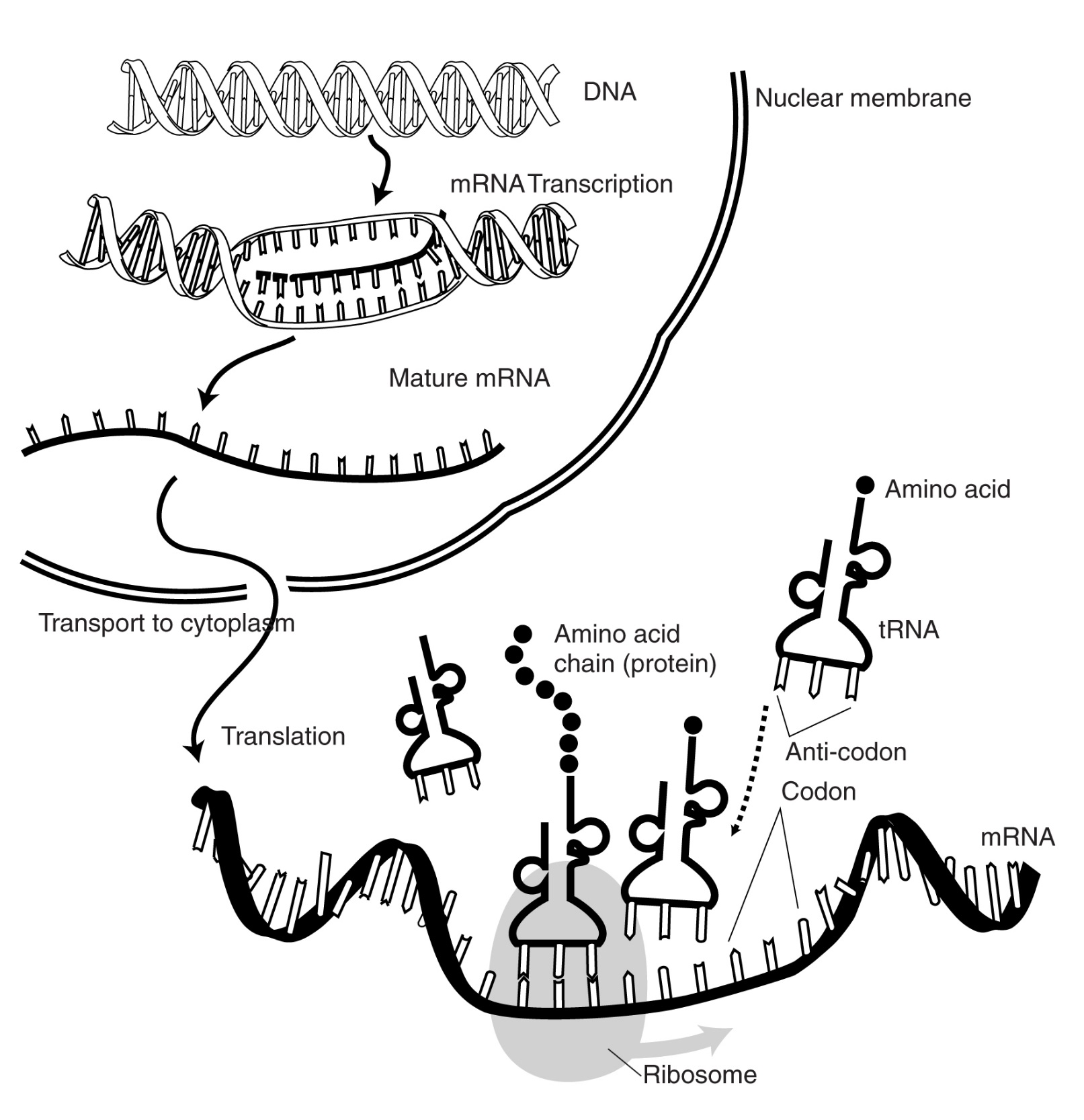 Process taking place:
Process taking place:
Process taking place: :
Molecule created:le created:
Process taking place:
This chain represents the growing…growing…
Molecule seen here:e
3 mRNA bases make up a…



and signal for a specific…make up a…
Process taking place:
Process taking place:
P Process taking place:
Organelle::
Proteins
What are proteins?
A biological macromolecule made up of chains of amino acids!
Why proteins?
Wide variety of functions – metabolism, speeding up reactions (enzymes), building muscle, DNA replication, etc etc

A gene is a portion of a DNA molecule which contains the instructions for the making of a protein.
DNA has the “recipe!”
Diagram instructions
Label the DNA molecule on your diagram.

Where is this molecule found?
Label the outside of this organelle on your diagram!
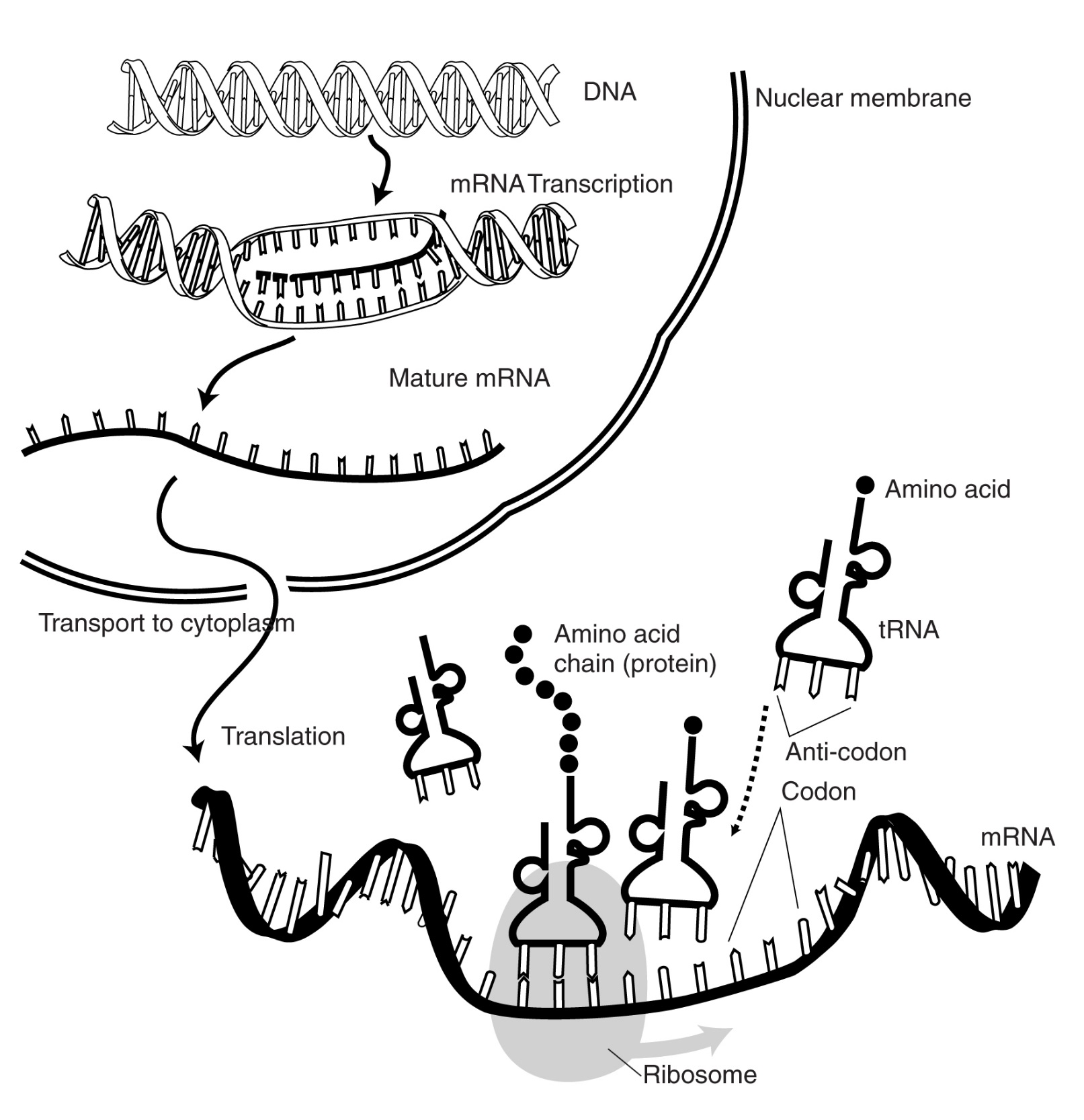 Nuclear Membrane:
DNA
Process taking place: :
Molecule created:le created:
Process taking place:
This chain represents the growing…growing…
Molecule seen here:e
3 mRNA bases make up a…



and signal for a specific…make up a…
Process taking place:
Process taking place:
P Process taking place:
Organelle::
Protein Synthesis
Let’s review:  which organelle produces proteins?
Ribosomes

Where is DNA found? The nucleus! So what’s the problem??? DNA is too large to fit through the nuclear pores!
This is why we need messenger RNA (mRNA)
Carries the protein “recipe” from the DNA in the nucleus to the ribosome.
Protein synthesis
Purpose of Transcription
DNA  mRNA

How does this happen?
DNA Helicase “unzips” a gene
RNA Polymerase builds a molecule of Messenger RNA (mRNA)

The messenger RNA leaves the nucleus and travels to the ribosome, where it will be “translated”
Now it’s time to follow the recipe and make the “food” (protein!!)
Diagram instructions
Label the process of transcription on your diagram.

Identify the molecule created in transcription and label it on your diagram.
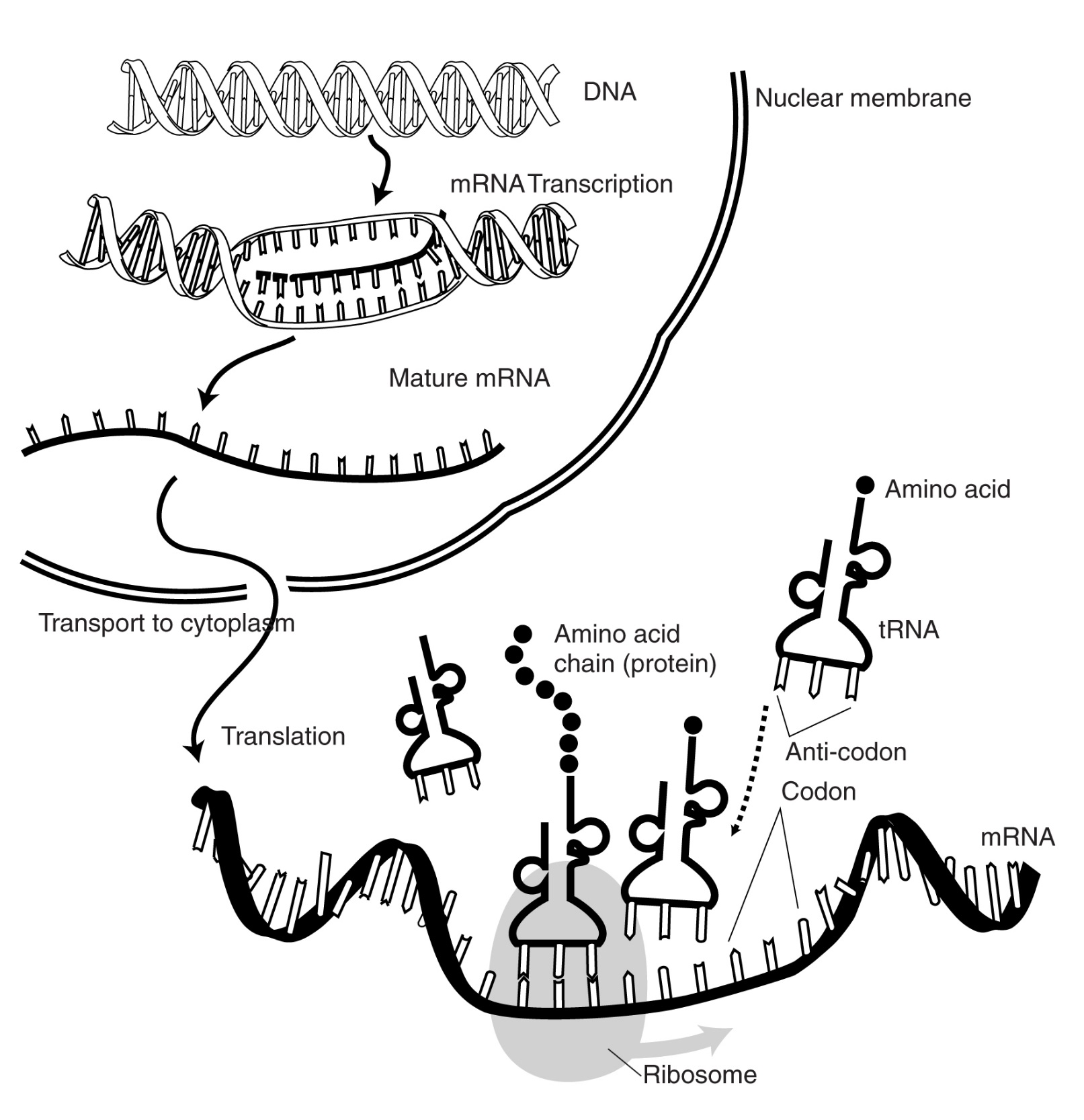 Nuclear Membrane:
DNA
Process taking place: TRANSCRIPTION:
Molecule created: 
Messenger RNA (mRNA)created:
Process taking place:
This chain represents the growing…growing…
Molecule seen here:e
3 mRNA bases make up a…



and signal for a specific…make up a…
Process taking place:
Process taking place:
P Process taking place:
Organelle::
Protein synthesis
Purpose of Translation
mRNA  Protein
The mRNA message is “read” by the ribosome three nitrogen bases at a time
One codon = Three nitrogen bases
Each codon signals for a specific amino acid!
Diagram instructions
Fill in the box on your diagram…

3 mRNA bases make up a codon

Each codon signals for a specific amino acid!
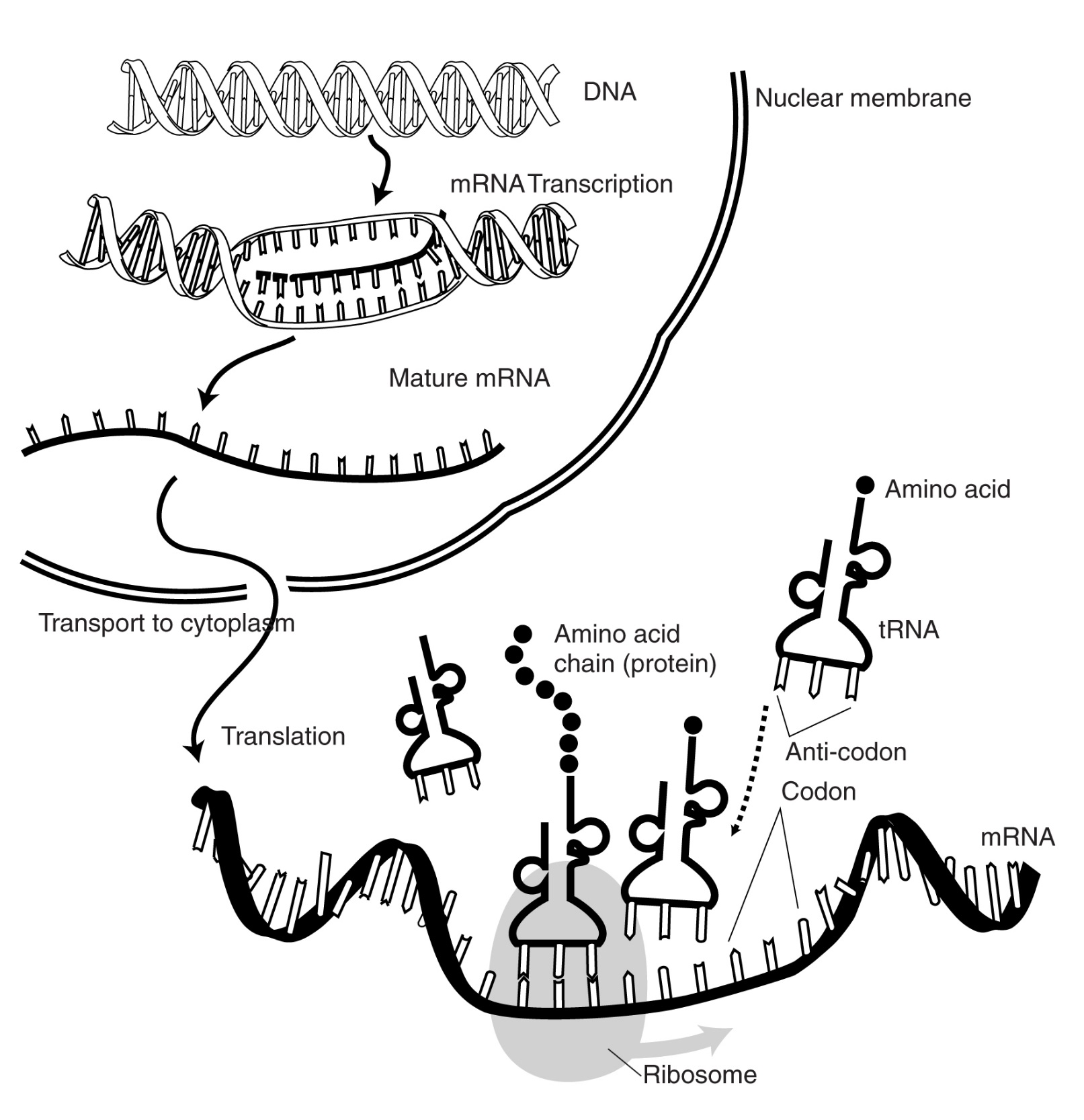 Nuclear Membrane:
DNA
Process taking place: TRANSCRIPTION:
Molecule created: 
Messenger RNA (mRNA)created:
Process taking place:
This chain represents the growing…growing…
Molecule seen here:e
3 mRNA bases make up a…
CODON

and signal for a specific…
 Amino Acid
Process taking place:
Process taking place:
P Process taking place:
Organelle::
Diagram instructions
Label a codon on the mRNA strand

Label an amino acid being brought to the ribosome
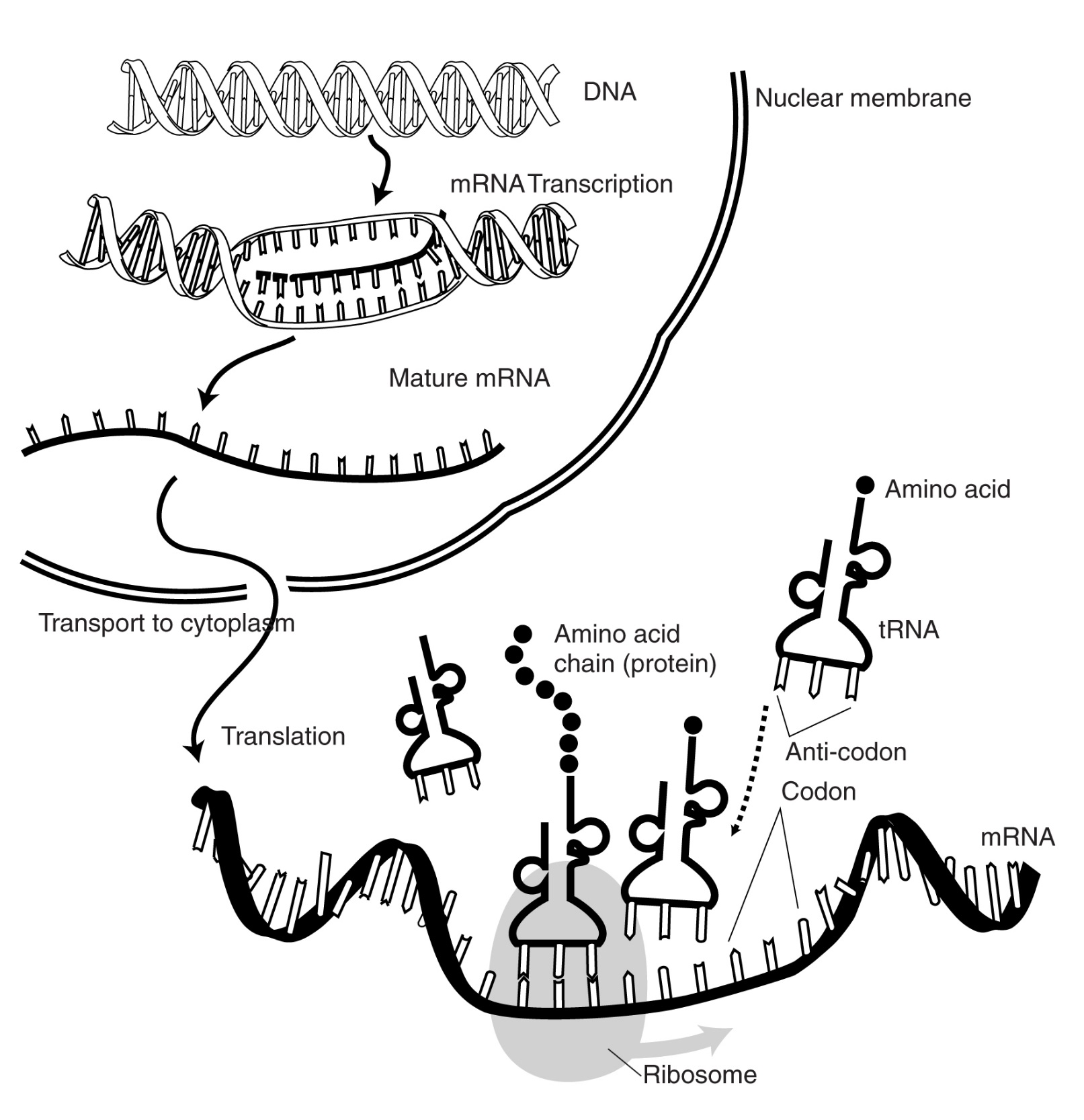 Nuclear Membrane:
DNA
Process taking place: TRANSCRIPTION:
Molecule created: 
Messenger RNA (mRNA)created:
Amino acidking place:
This chain represents the growing…growing…
Molecule seen here:e
3 mRNA bases make up a…
CODON

and signal for a specific…
 Amino Acid
Process taking place:
P
CODONrocess tk place:
P Process taking place:
Organelle::
Amino Acids
There are 20 amino acids. 
Your body can make some of the 20
The others (essential amino acids) come from your food!
Protein synthesis
This process of “reading” the mRNA sequence 3 bases (one codon) at a time and building the protein is called TRANSLATION.
Following the recipe! Making the food (protein!)

Where in the cell does translation take place?
Where are proteins built?
Diagram instructions
Label the process of translation on your diagram.

Label the ribosome where this process is taking place.
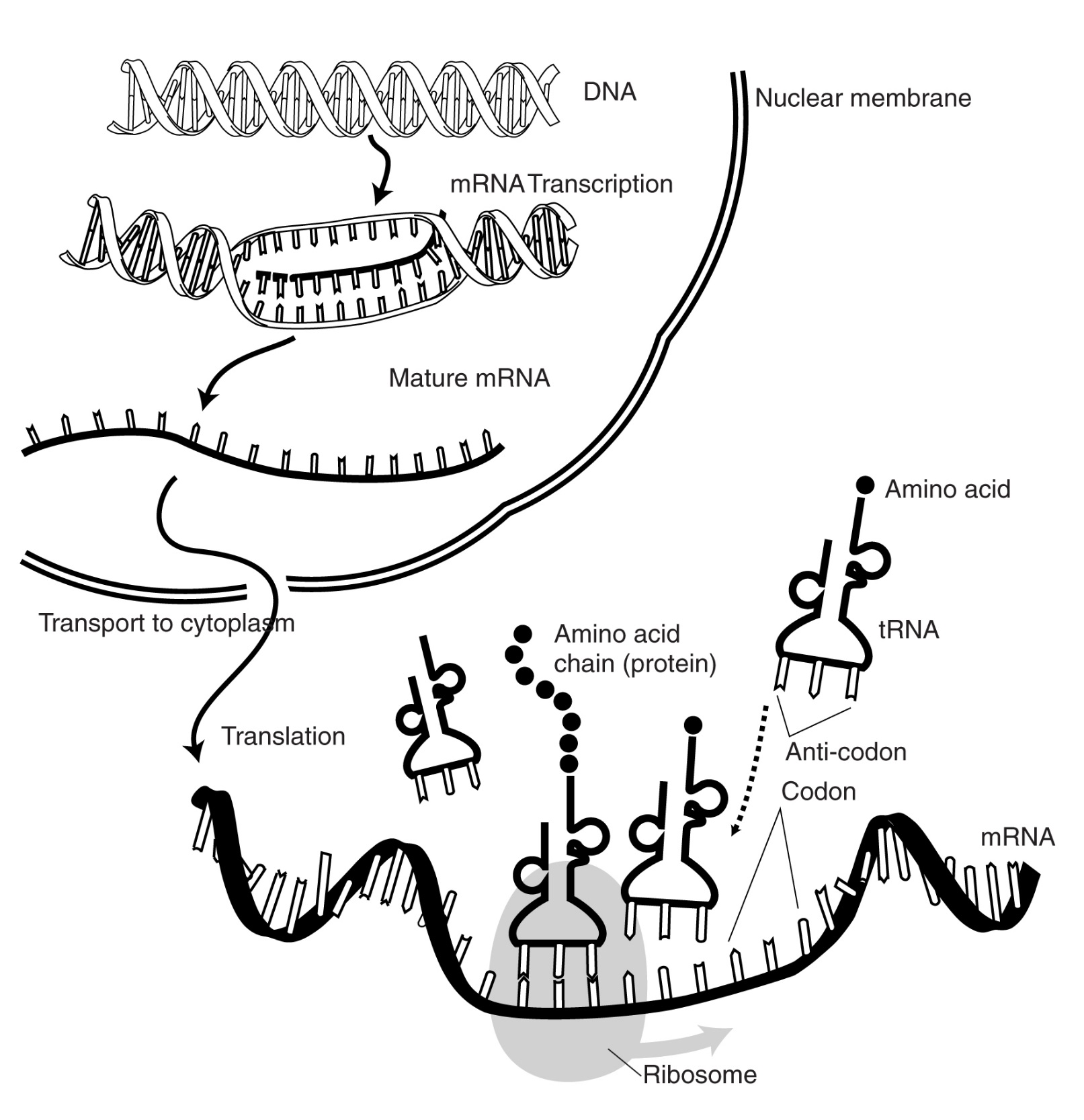 Nuclear Membrane:
DNA
Process taking place: TRANSCRIPTION:
Molecule created: 
Messenger RNA (mRNA)created:
Amino acidking place:
This chain represents the growing…growing…
Molecule seen here:e
3 mRNA bases make up a…
CODON

and signal for a specific…
 Amino Acid
Process taking place:
P
CODONrocess tk place:
P Process taking place: Translation
Organelle: Ribosome:
Protein synthesis
What brings (transfers) the amino acid to the ribosome?
Transfer RNA (tRNA)
tRNA has the complementary anticodon to the mRNA codon
Diagram instructions
Label the Transfer RNA (tRNA) molecule bringing the amino acid to the ribosome during the process of translation.

Label the complementary anticodon seen on the tRNA molecule.
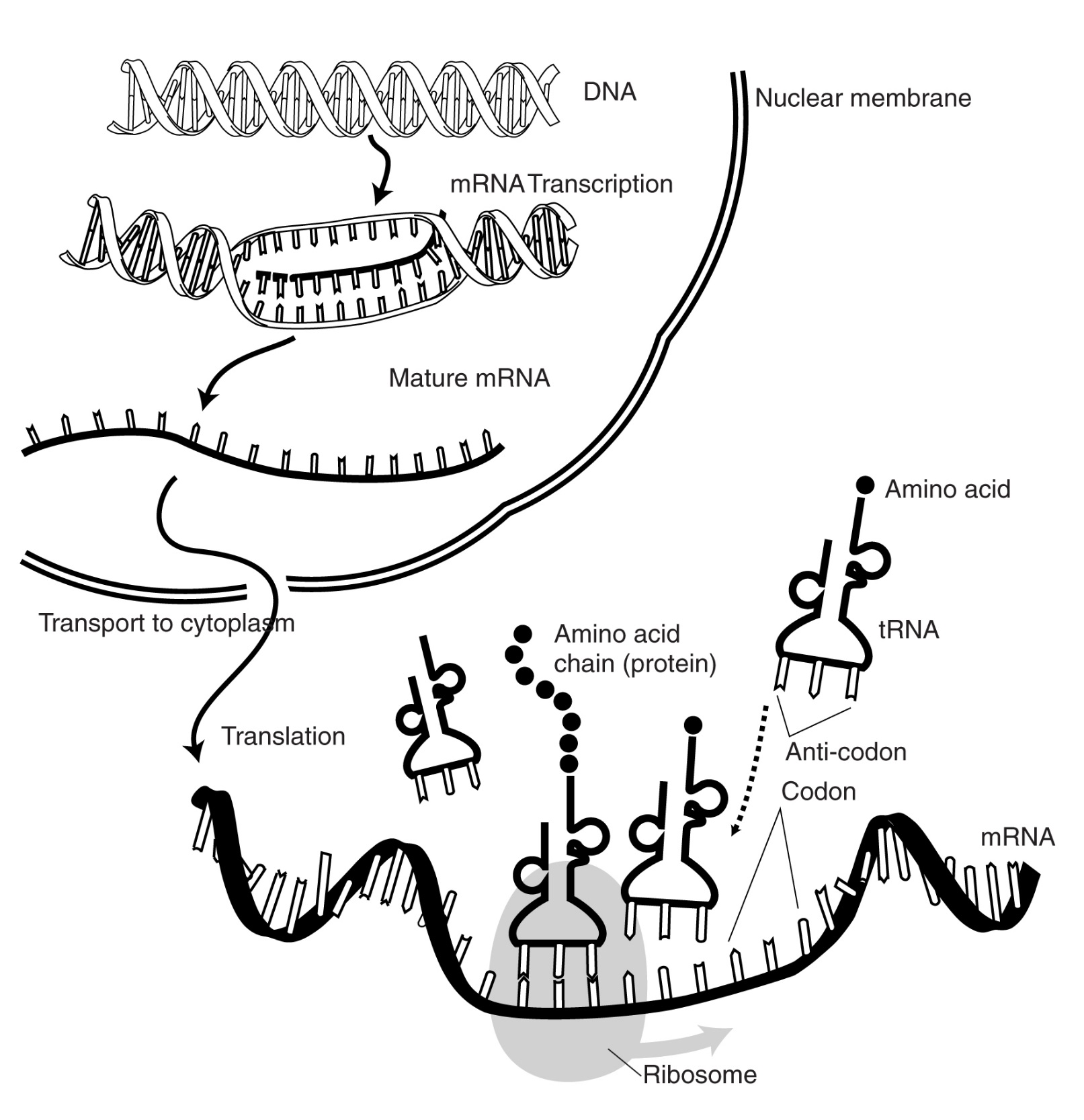 Nuclear Membrane:
DNA
Process taking place: TRANSCRIPTION:
Molecule created: 
Messenger RNA (mRNA)
Amino acidking place:
This chain represents the growing…growing…
Molecule seen here: Transfer RNA (tRNA)
3 mRNA bases make up a…
CODON

and signal for a specific…
 Amino Acid
Process taking place:
ANTICODON

CODONrocess tking pla
P Process taking place: Translation
Organelle: Ribosome:
Protein synthesis
Transfer RNA (tRNA) molecules continue to transfer amino acids and “drop them off” at the ribosomes

The amino acids join together with peptide bonds, forming a growing polypeptide chain
Polypeptide chain = PROTEIN!
Diagram instructions
Label the growing PROTEIN on your diagram
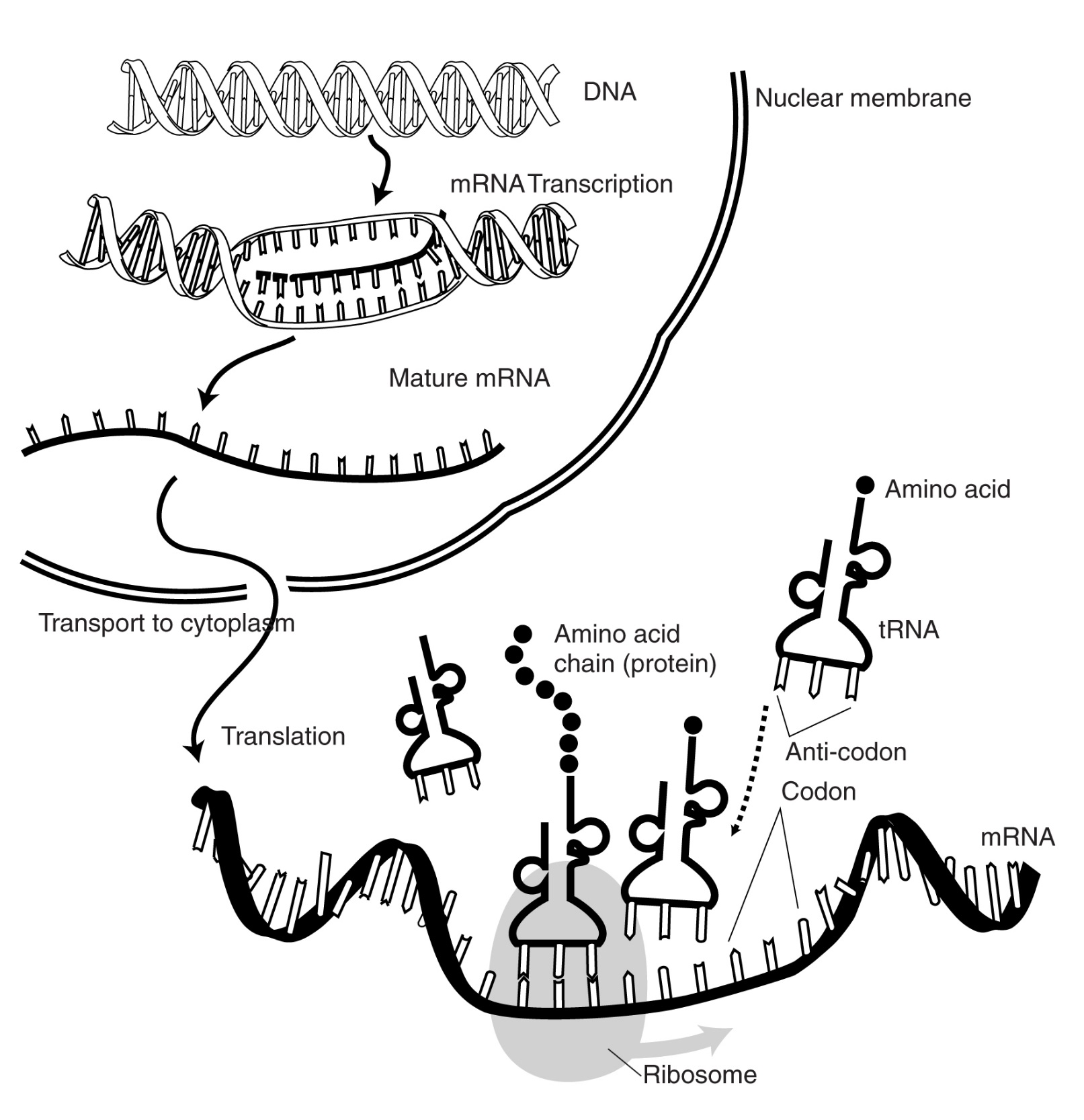 Nuclear Membrane:
DNA
Process taking place: TRANSCRIPTION:
Molecule created: 
Messenger RNA (mRNA)
Amino acidking place:
This chain represents the growing… PROTEIN!…
Molecule seen here: Transfer RNA (tRNA)
3 mRNA bases make up a…
CODON

and signal for a specific…
 Amino Acid
Process taking place:
ANTICODON

CODONrocess tking pla
P Process taking place: Translation
Organelle: Ribosome:
Protein synthesis
The protein is complete when the ribosome reaches a “STOP” codon

The protein is then released into the cell.
Now Let’s practice
Complementary mRNA sequence following transcription?

DNA:    G T C   A A T   C C T   T T A   G C T   A C G   T A T   A C T
mRNA: C A G
Now Let’s practice
Complementary mRNA sequence following transcription?

DNA:    G T C   A A T   C C T   T T A   G C T   A C G   T A T   A C T
mRNA: C A G  U U A  G G A  A A U  C G A  U G C   A U A  U G A
Now Let’s practice
Complementary mRNA sequence following transcription?

DNA:    G T C   A A T   C C T   T T A   G C T   A C G   T A T   A C T
mRNA: C A G  U U A  G G A  A A U  C G A  U G C   A U A  U G A

Signaled amino acids during translation?

mRNA: C A G  U U A  G G A  A A U  C G A  U G C   A U A  U G A
      AA:   Gln -
Now Let’s practice
Complementary mRNA sequence following transcription?

DNA:    G T C   A A T   C C T   T T A   G C T   A C G   T A T   A C T
mRNA: C A G  U U A  G G A  A A U  C G A  U G C   A U A  U G A

Signaled amino acids during translation?

mRNA: C A G  U U A  G G A  A A U  C G A  U G C   A U A  U G A
      AA:   Gln  -   Leu   -  Gly  - Asn   -   Arg   -   Cys   -   Ile   -   STOP
Now Let’s practice
Complementary mRNA sequence following transcription?

DNA:    G T C   A A T   C C T   T T A   G C T   A C G   T A T   A C T
mRNA: C A G  U U A  G G A  A A U  C G A  U G C   A U A  U G A

tRNA Anticodons?

mRNA: C A G  U U A  G G A  A A U  C G A  U G C   A U A  U G A
  tRNA: G U C
Now Let’s practice
Complementary mRNA sequence following transcription?

DNA:    G T C   A A T   C C T   T T A   G C T   A C G   T A T   A C T
mRNA: C A G  U U A  G G A  A A U  C G A  U G C   A U A  U G A

tRNA Anticodons?

mRNA: C A G  U U A  G G A  A A U  C G A  U G C   A U A  U G A
  tRNA: G U C  A A U  C C U  U U A  G C U  A C G  U A U  A C U
Now Let’s practice
What if a mutation occurred?

DNA:    G T C   A A T   A C T   T T A   G C T   A C G   T A T   A C T

mRNA: C A G
Now Let’s practice
What if a mutation occurred?

DNA:    G T C   A A T   A C T   T T A   G C T   A C G   T A T   A C T

mRNA: C A G  U U A  U G A  A A U  C G A  U G C   A U A  U G A
Now Let’s practice
What if a mutation occurred?

DNA:    G T C   A A T   A C T   T T A   G C T   A C G   T A T   A C T

mRNA: C A G  U U A  U G A  A A U  C G A  U G C   A U A  U G A

      AA:  Gln  -  Leu  - STOP

The mutation inserts a stop too early! The protein never gets built!